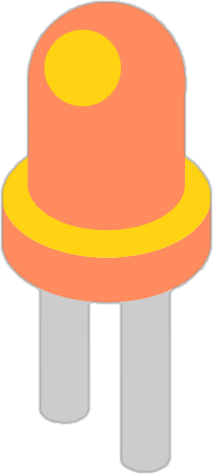 §1.8 电容器
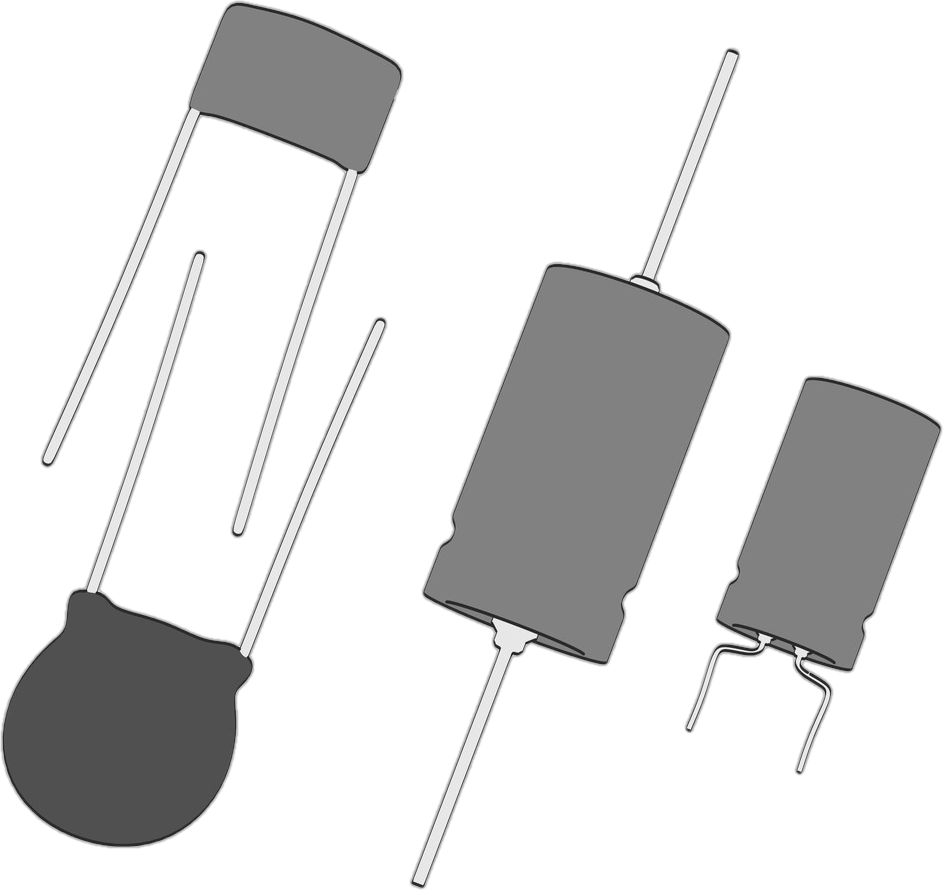 荷兰科学家马森布罗克在1746年有了惊喜发现
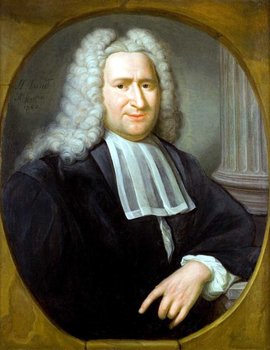 改良后的莱顿瓶
电容器的结构
彼此相互绝缘
两块                               而又相距很近的导体
结构：
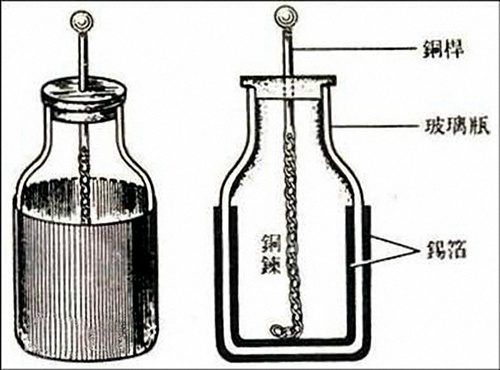 绝缘电介质
电容器的极板
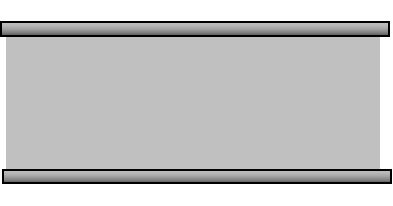 电容器的极板
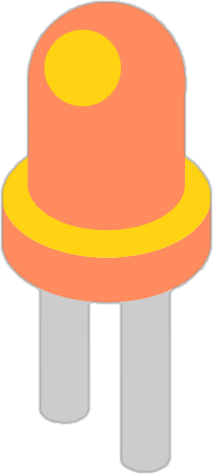 电容器的结构
电流流出
电流流入
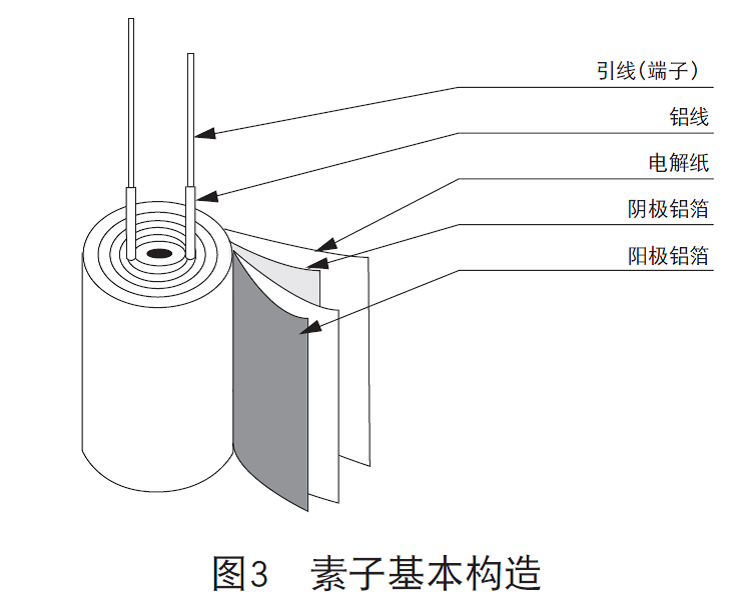 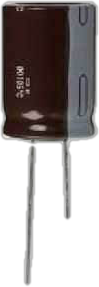 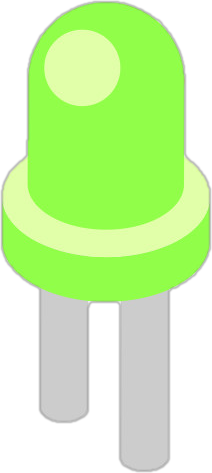 电容器工作过程：充电
用什么充电？
电路中会有电流吗？
   如何证明？呢
绝缘介质
如何让电容器里有电？呢
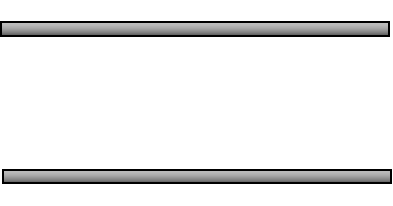 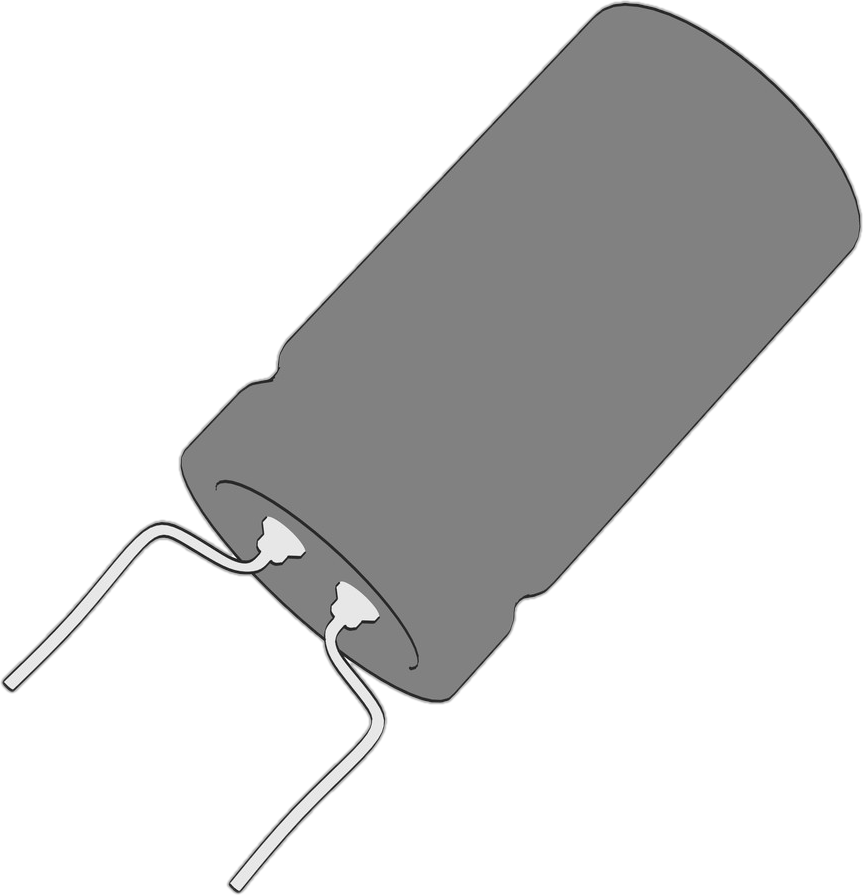 电容器工作过程：充电
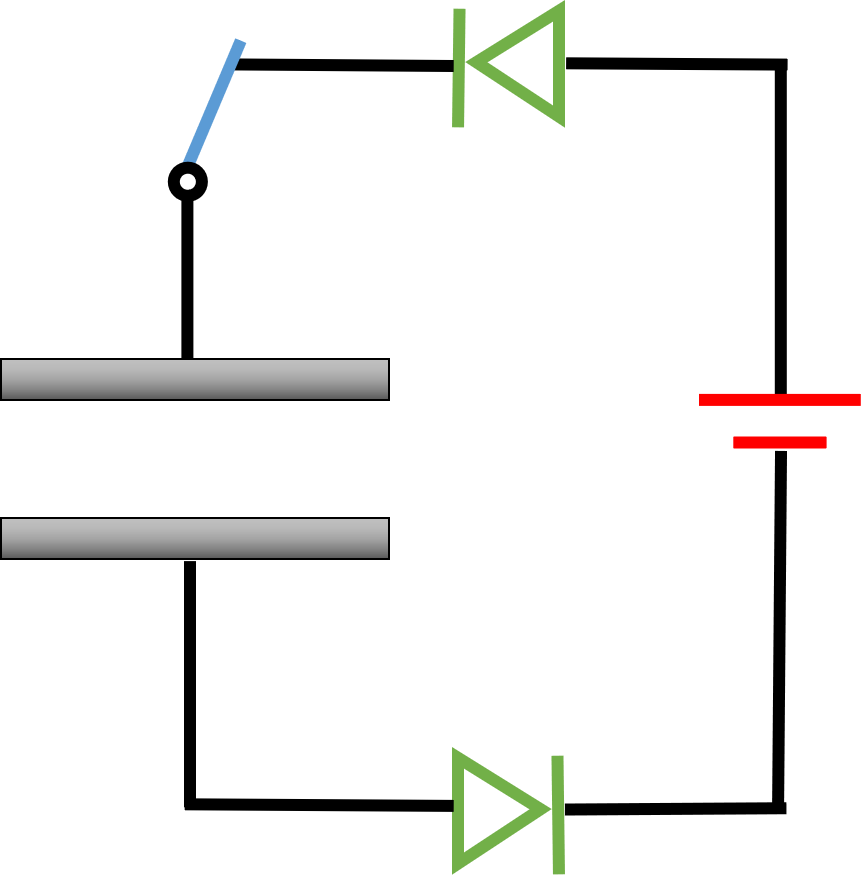 I流入上极板
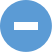 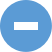 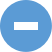 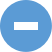 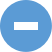 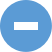 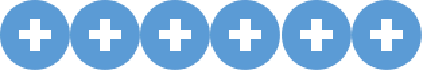 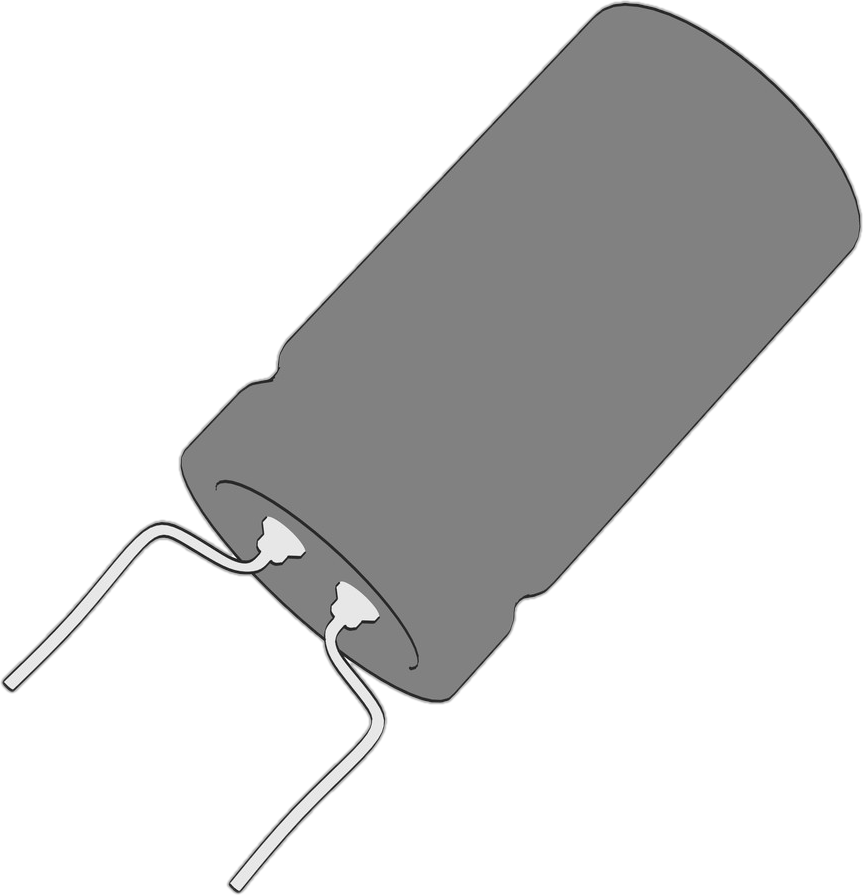 电容器工作过程：充电
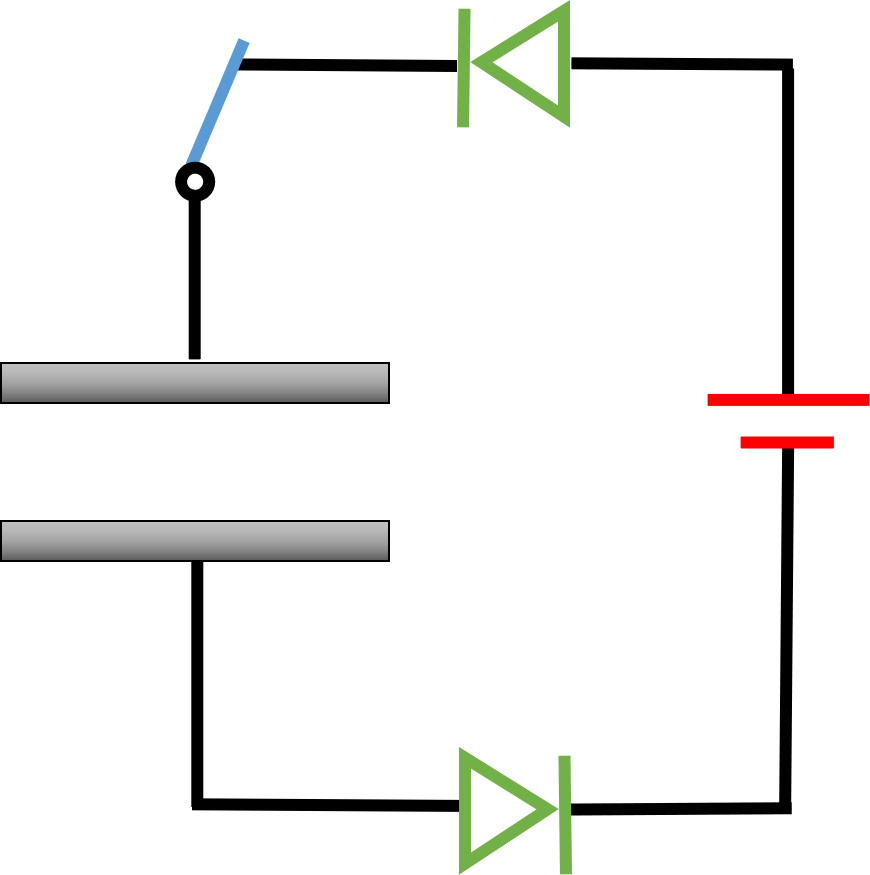 I流出下极板
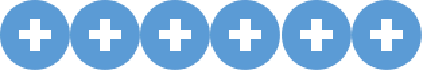 I逐渐减小
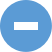 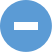 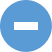 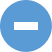 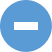 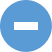 充电完成
+Q
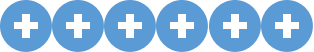 I = 0
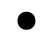 F
F'
-Q
电容器储存电量Q
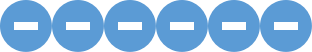 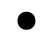 ●
电容器工作过程：放电
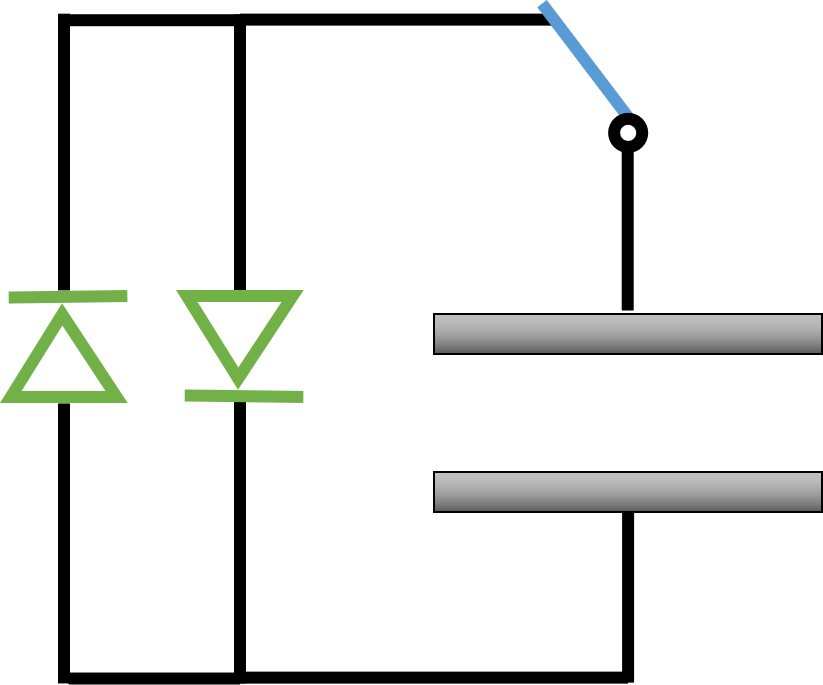 I流入上极板
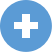 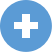 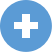 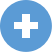 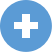 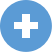 怎么证明电容器里真的储存了电荷呢?
电荷中和
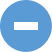 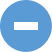 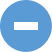 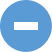 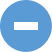 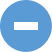 放电完成
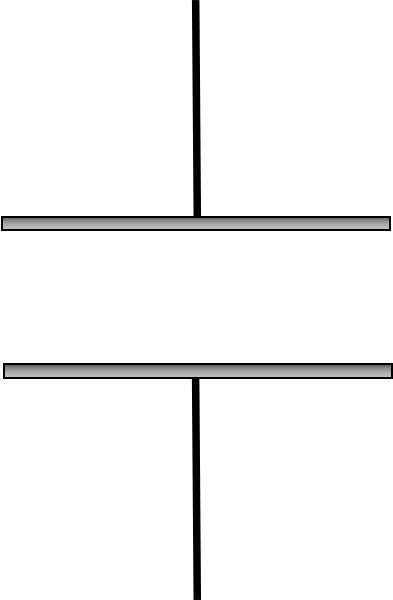 Q= 0
电容器的应用
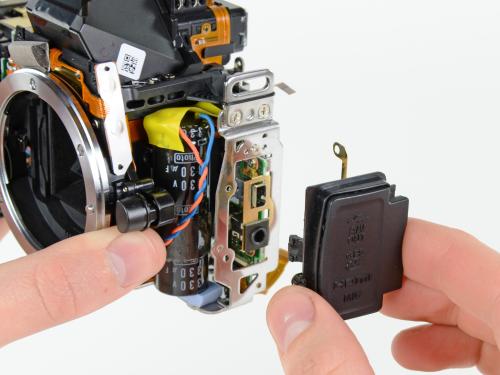 闪光灯
太阳能电容路灯
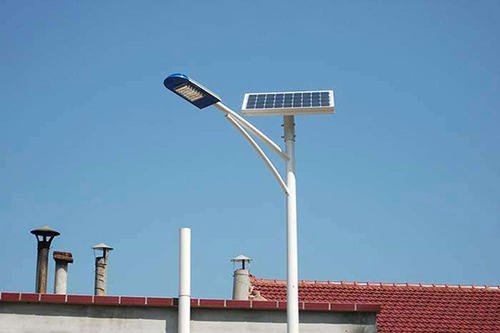 超级电容汽车
2019年7月，首批10辆快充高能量智能超级电容车在上海投入运营。经过改良的超级电容汽车，仅在公交站起始站充电数分钟，就可以完成20～30公里的线路运营。
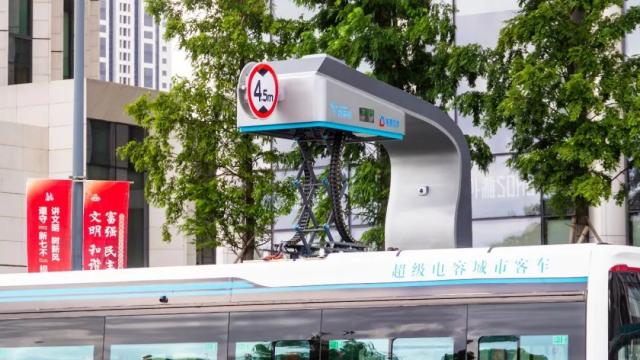 课后思考&探究小实验
两辆小车行驶的距离可能与什么因素有关呢？
请同学们用桌上的电容器，电源和小车，试试怎么样才能让小车尽量跑的更远